Casting Out Fear
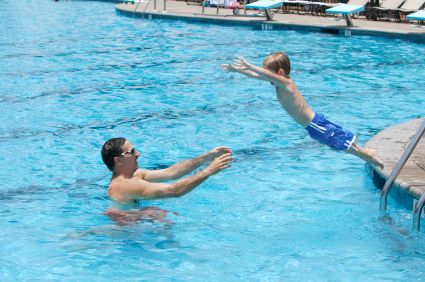 2 Timothy 1:7
INTRODUCTION
So far, this year, I have been dealing with topics that may directly/indirectly affect our ability to share the Gospel
INTRODUCTION
So far, this year, I have been dealing with topics that may directly/indirectly affect our ability to share the Gospel
Burnout
Prioritizing our time
Rebellion
Being “Christ-centered”
Contentment
Etc.
Context
Paul is writing to Timothy, a young preacher
Encourages him
“I thank God…”
“I’m mindful of the sincere faith…”
Context
Paul is writing to Timothy, a young preacher
Encourages him
“I thank God…”
“I’m mindful of the sincere faith…”
“For this reason…”
Context
Paul is writing to Timothy, a young preacher
Encourages him
“I thank God…”
“I’m mindful of the sincere faith…”
“For this reason…”
“For God has not given us a spirit of timidity…”
Context
Paul is writing to Timothy, a young preacher
Encourages him
“I thank God…”
“I’m mindful of the sincere faith…”
“For this reason…”
“For God has not given us a spirit of timidity…”
But…
Power
Love
Discipline (sound mind)
What is there to fear?
Fear of God
What is there to fear?
Fear of God
Of judgment
Judgment Day
What is there to fear?
Fear of God
Of judgment
Judgment Day
Of failure
What to say
Hard questions
Rejection
What is there to fear?
Fear of God
Of judgment
Judgment Day
Of failure
What to say
Hard questions
Rejection
Of man
2 Timothy 1:7
3 things that oppose fear (timidity)
…but of power
…and of love
…and of a sound mind (discipline)
2 Timothy 1:7
3 things that oppose fear (timidity)
…but of power
…and of love
…and of a sound mind (discipline)
Not a complete list (not directly mentioning…)
Faith
Hope
Etc.
Power
Strength
2 Peter 1:3 – everything we need…
Philippians 4:13 – I can do all things…
2 Corinthians 1:8-9 – Not trust in ourselves
John 16:33 – “I have overcome the world…”
Power
Strength
2 Peter 1:3 – everything we need…
Philippians 4:13 – I can do all things…
2 Corinthians 1:8-9 – Not trust in ourselves
John 16:33 – “I have overcome the world…”
Authority to use that power
Matthew 28:18-20 – Great Commission
NOTE: our authority goes only as far as God wills, not as WE will
Love
1 John 4:18
Loves casts out… (is stronger than)
Fear involves punishment
Not perfected (made complete, trusting)
Love
1 John 4:18
Loves casts out… (is stronger than)
Fear involves punishment
Not perfected (made complete, trusting)
Love is an attribute of God (1 John 4:8)
Love
1 John 4:18
Loves casts out… (is stronger than)
Fear involves punishment
Not perfected (made complete, trusting)
Love is an attribute of God (1 John 4:8) 
…that is a fruit of the Spirit working within us (Gal. 5:22) – listed first
Love
1 John 4:18
Loves casts out… (is stronger than)
Fear involves punishment
Not perfected (made complete, trusting)
Love is an attribute of God (1 John 4:8) 
…that is a fruit of the Spirit working within us (Gal. 5:22) – listed first
1 Corinthians 13:13
Sound Mind
Attitude
Discipline
Not cluttered, focused
Begins/ends with God/His will
Requires constant work (discipline)
“Weed” out the cares of this world
Sound Mind
Attitude
Discipline
Not cluttered, focused
Begins/ends with God/His will
Requires constant work (discipline)
“Weed” out the cares of this world
Not from pride
“I did this” (Pharisee praying)
Paul (2 Cor. 12), Gideon, etc.
CONCLUSION
If you want victory, you must expose and cast out your doubts and fears. 
Many of us are not willing to do that
The devil has scared so many of us that we are afraid to stand up straight
We don’t believe God’s word when it comes to the devil
CONCLUSION
Hebrews 10:37-39 – “…not of those who shrink back…”
Paul’s contrasts:
spirit of timidity/Spirit of God
Fear/Power, Love, Sound mind
2 Timothy 1:8 – “Therefore…”
Context: Timothy
Application: All of us
Are YOU a Christian?
Hear
Believe
Repent
Confess
Be Baptized
Continue Faithfully
Romans 10:17
Mark 16:16
Acts 2:38
Acts 22:16
Mark 16:16
Hebrews 10:38